Рисуем вместе
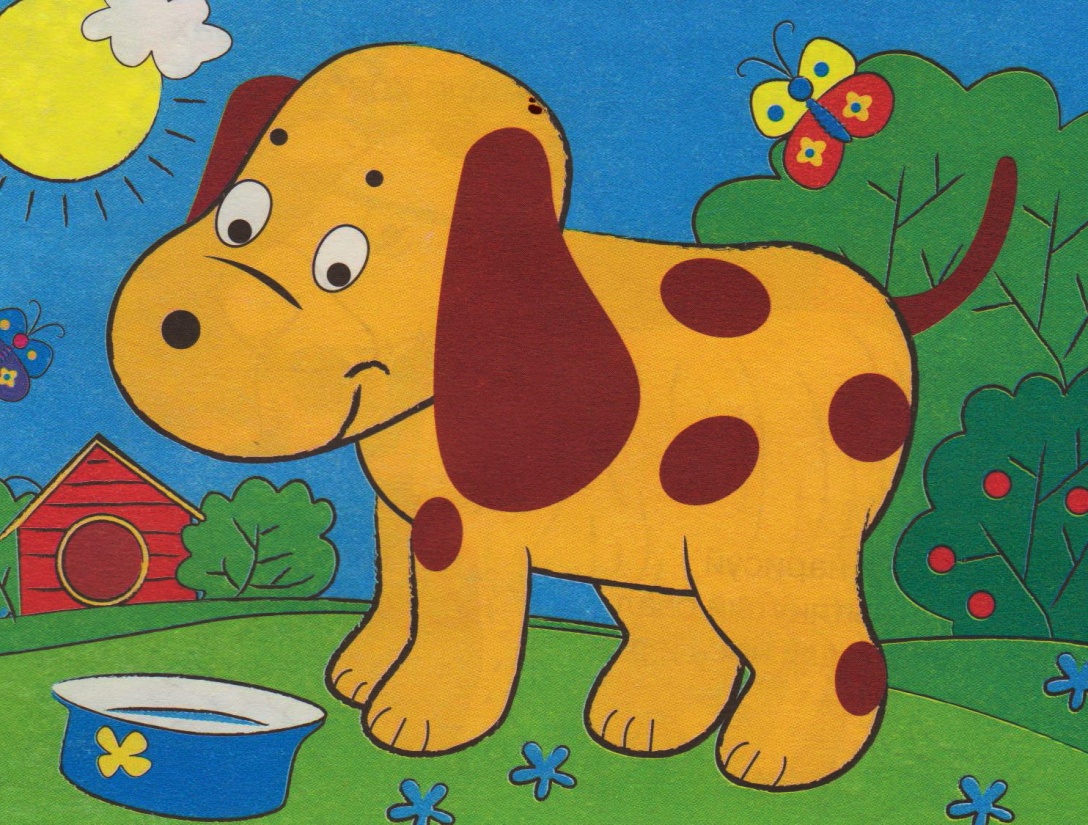 Собака
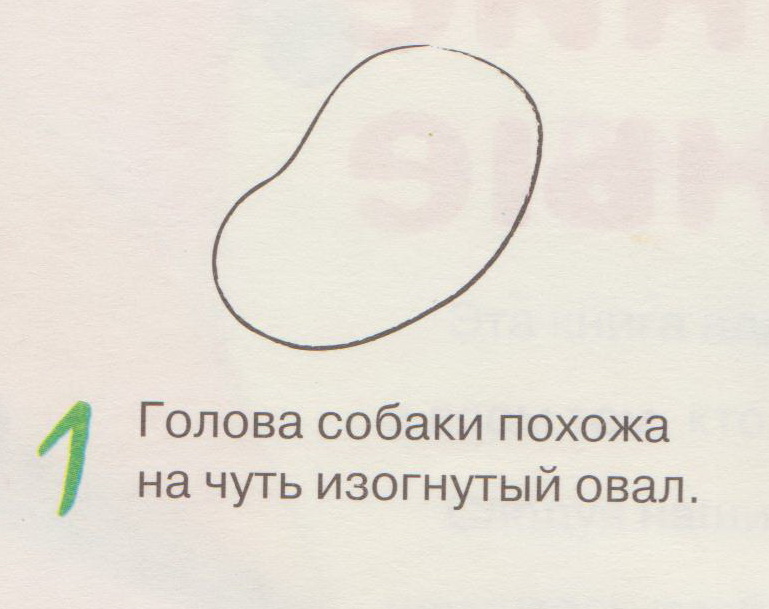 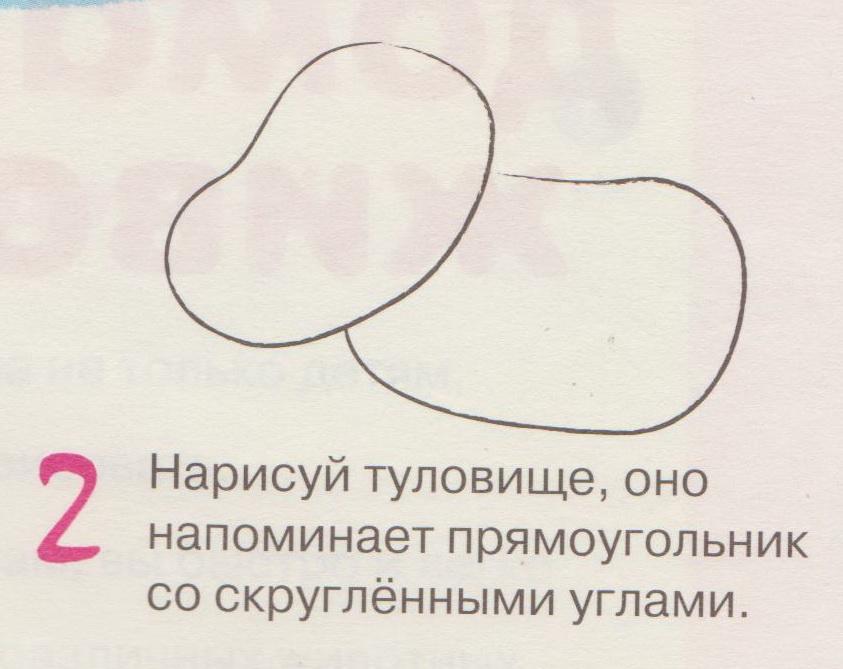 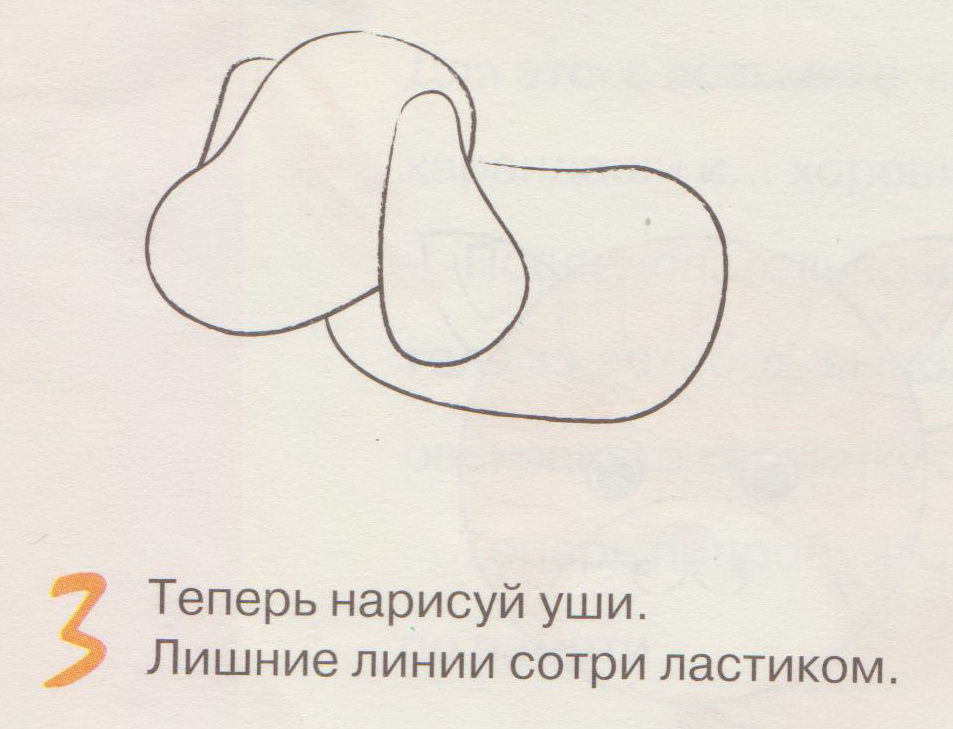 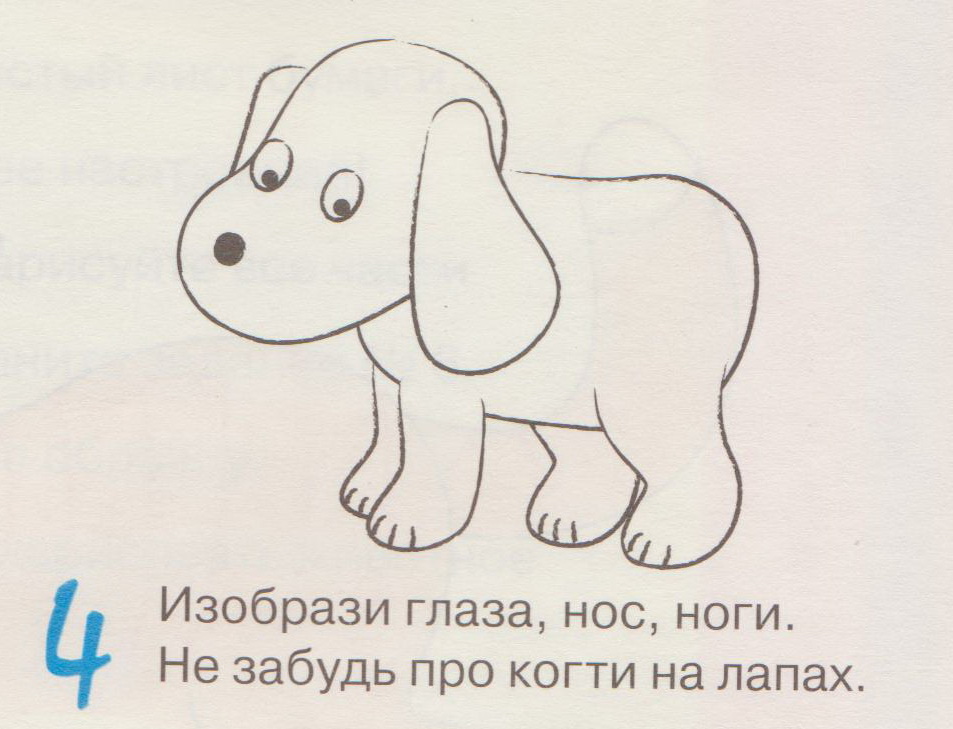 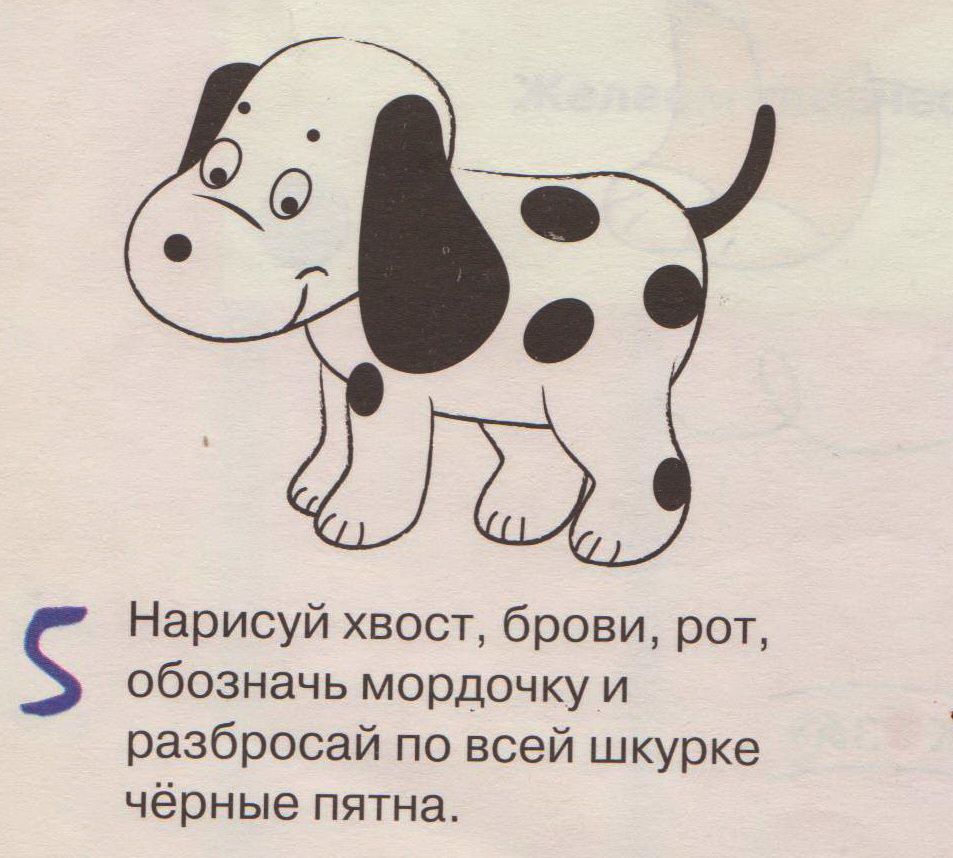 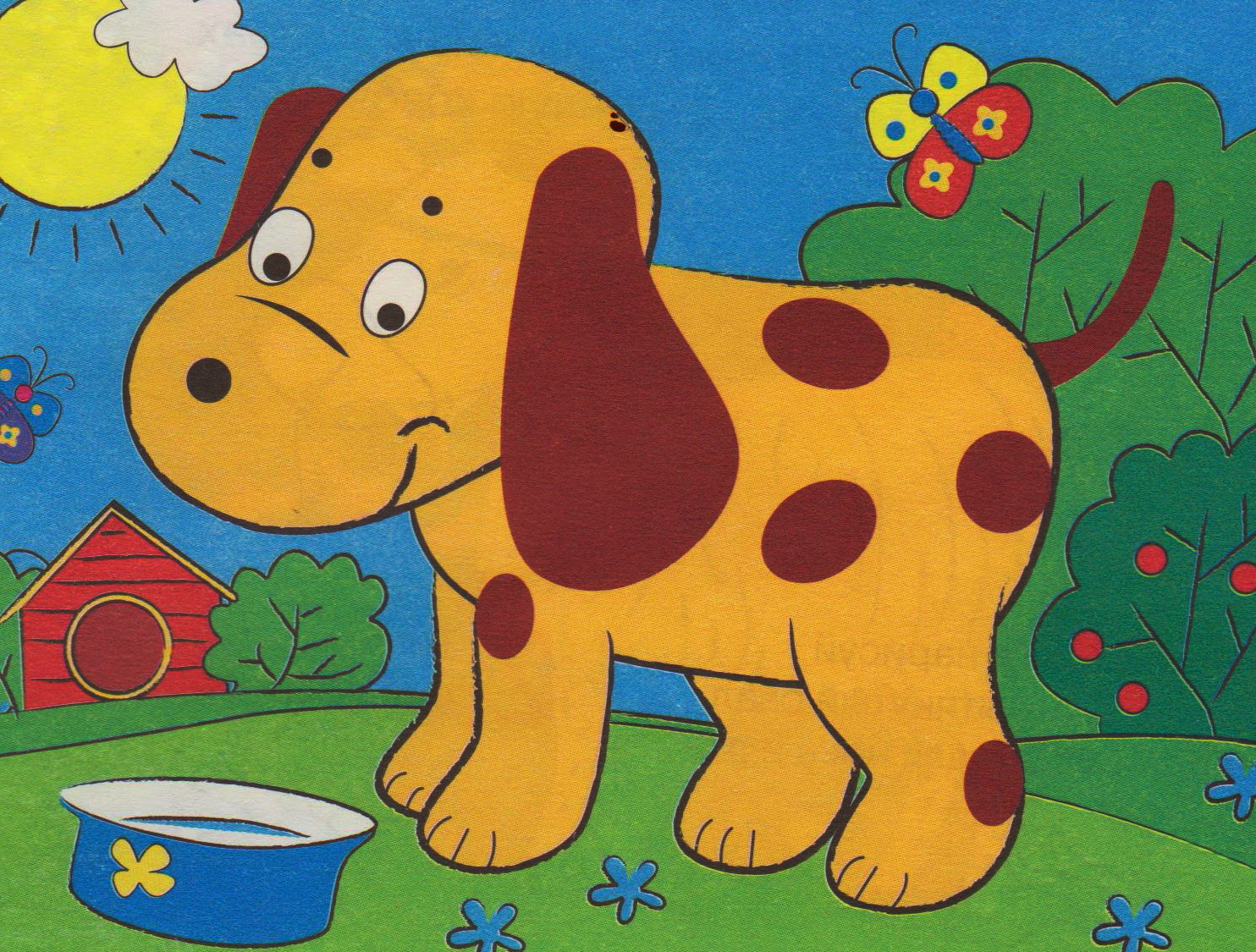